Training the Machines – Bytes, Rights and the Copyright Conundrum
Does litigation really solve everything – A UK perspective
13 March 2024 | Xuyang Zhu
Private and confidential
GenAI and IP infringement – open questions
Private and confidential
2
Getty v Stability AI – Getty's claims
Getty claiming copyright, database rights and trade mark infringement in the English High Court
Claims relate to
Use of images and captions in development and training of Stable Diffusion
Images generated by Stable Diffusion
Stable Diffusion itself being an infringing article, such that importing and dealing with the model in the UK is a secondary infringement
Seeking broad injunctions against the Stable Diffusion model
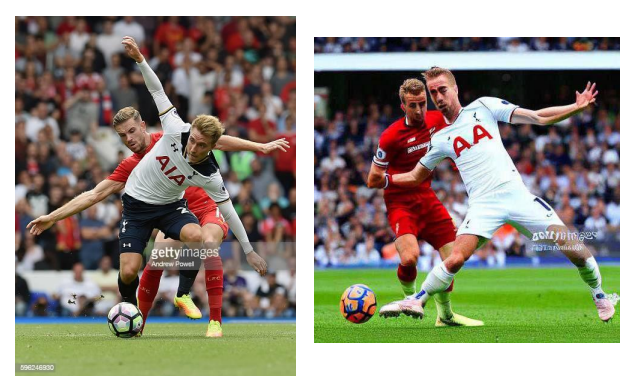 Private and confidential
3
Getty v Stability AI – select defences
Private and confidential
4
Does litigation solve everything?
Private and confidential
5